HOW BABCOCK UNIVERSITY IS IMPLEMENTING THE ‘’I WILL GO’’  STRATEGIC PLAN
Presented by 
Ademola S. Tayo
President /Vice-Chancellor
Babcock University, Nigeria
168 persons baptized so far in 2022
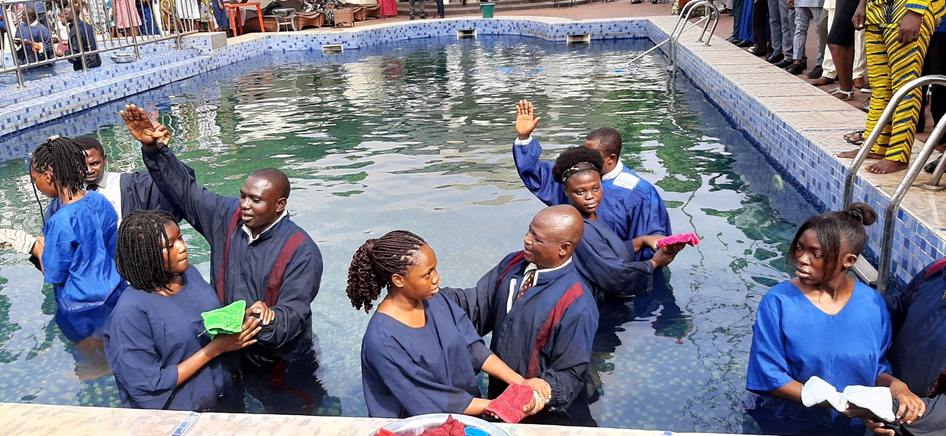 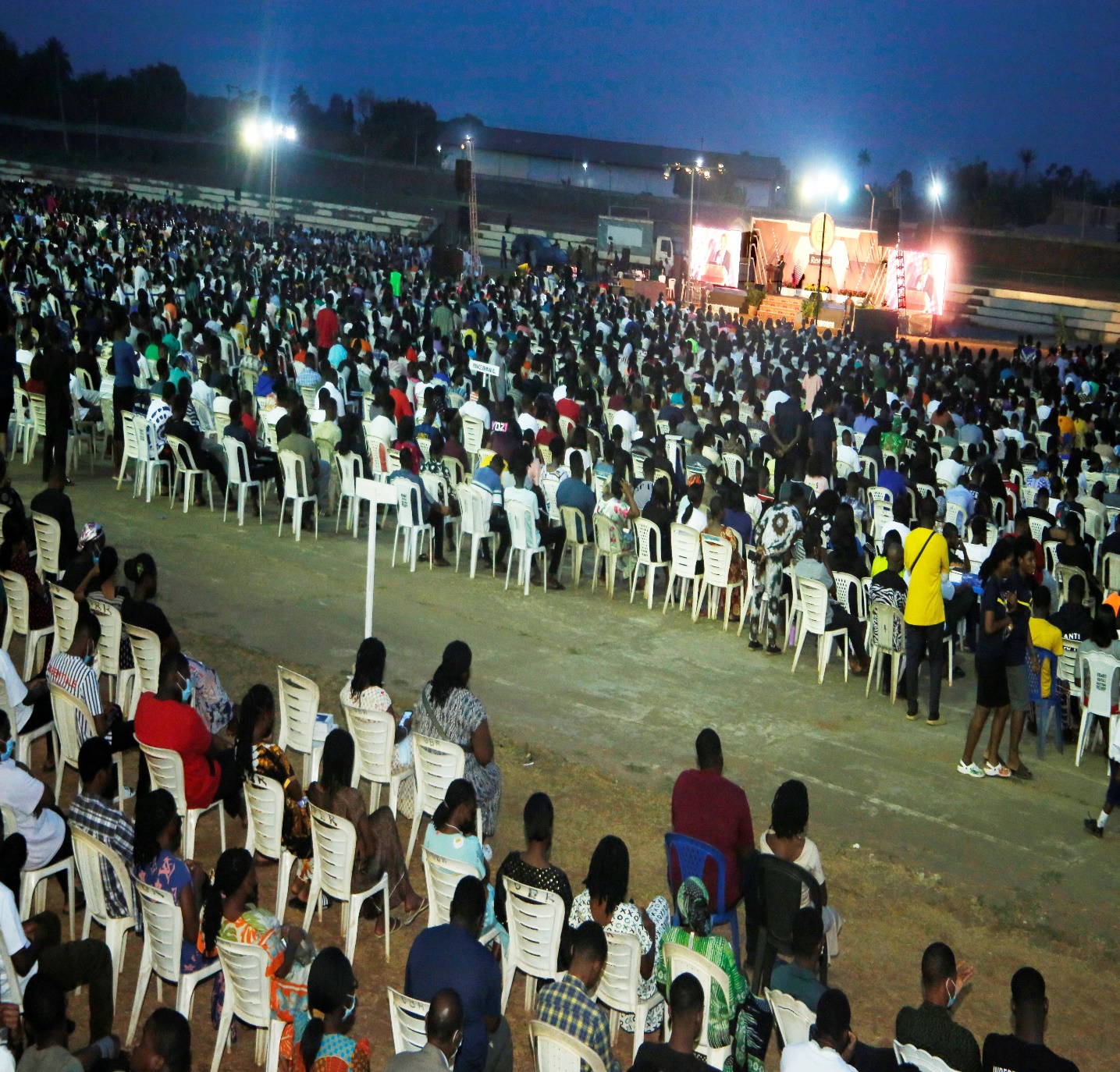 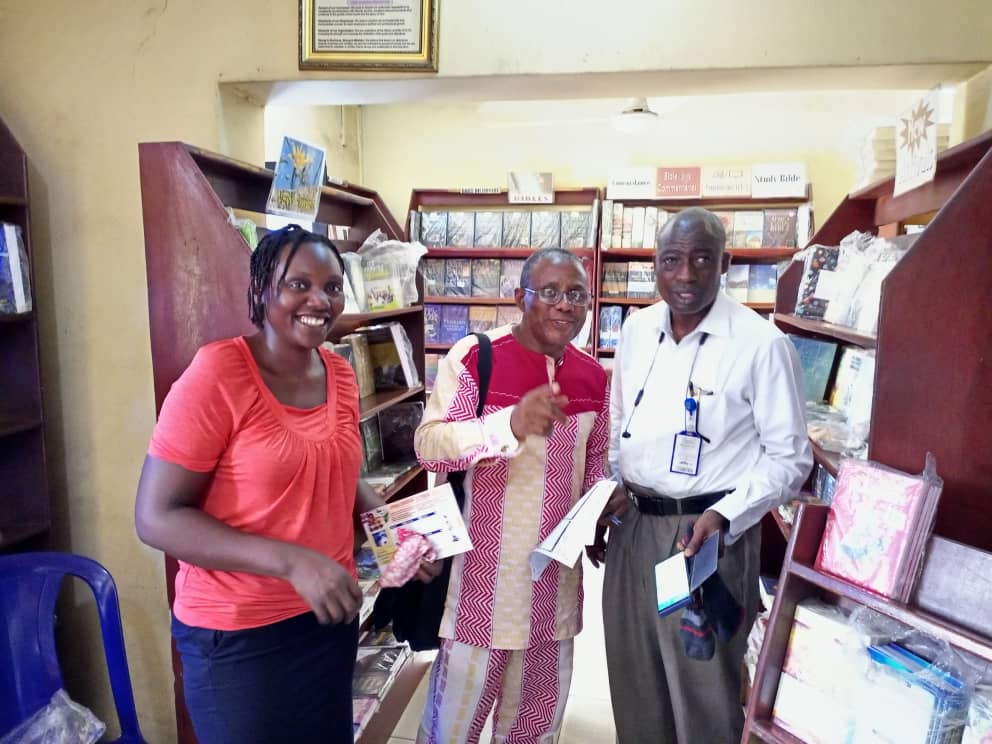 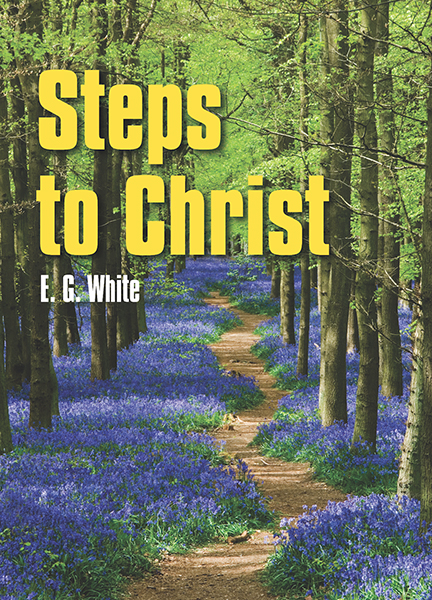 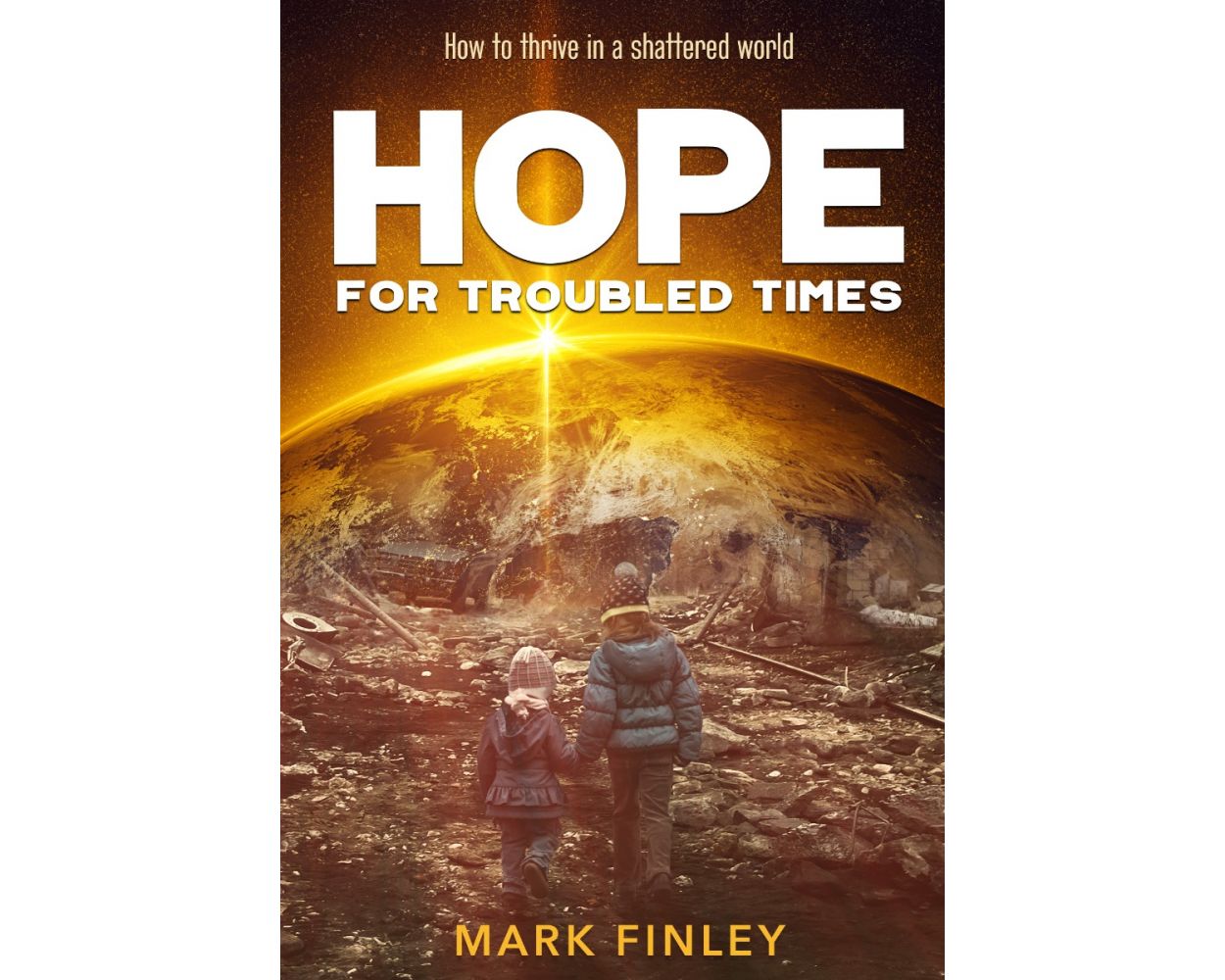 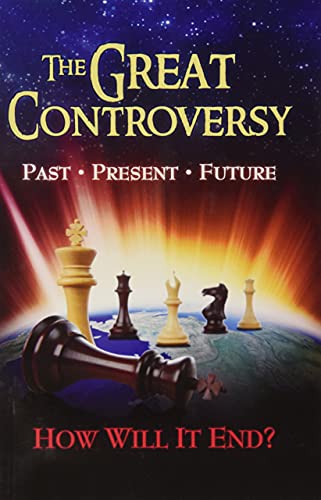 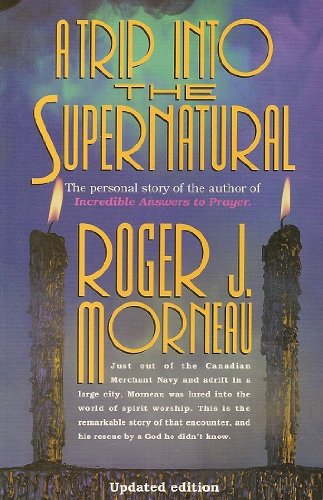 Hospital Ministry
Pastor Daniel Gambo, one of our Adjunct Staff completed his Doctoral Degree in New Testament Studies, September 27, 2022
Faculty Development: Pastor Oluseun Akinpelu resumes Doctoral Studies at AUA
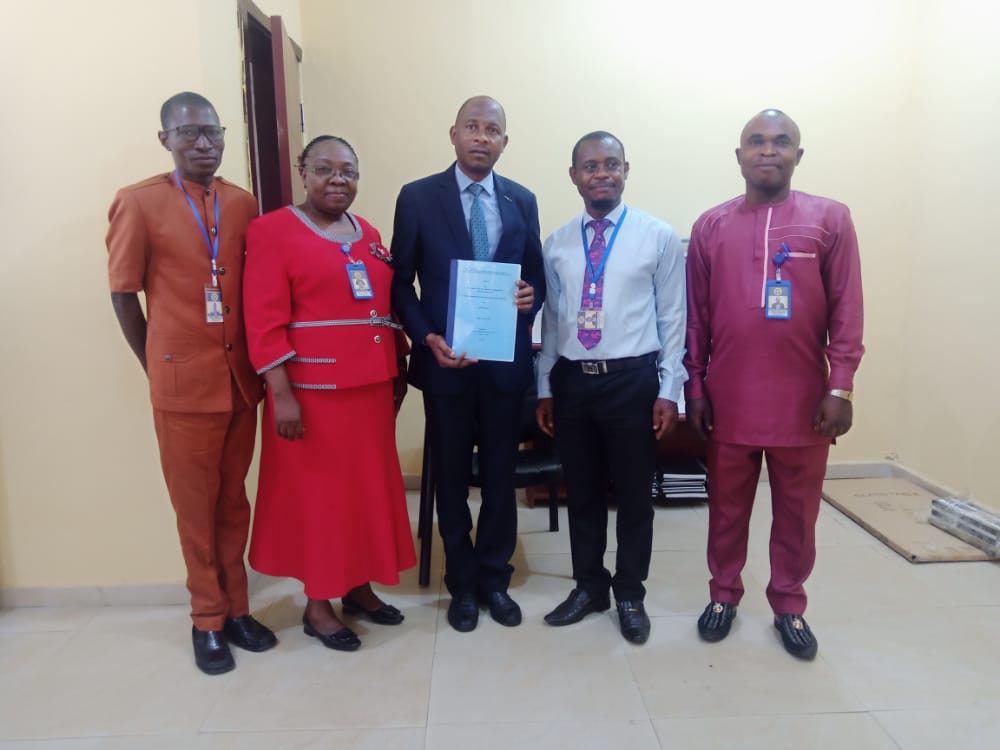 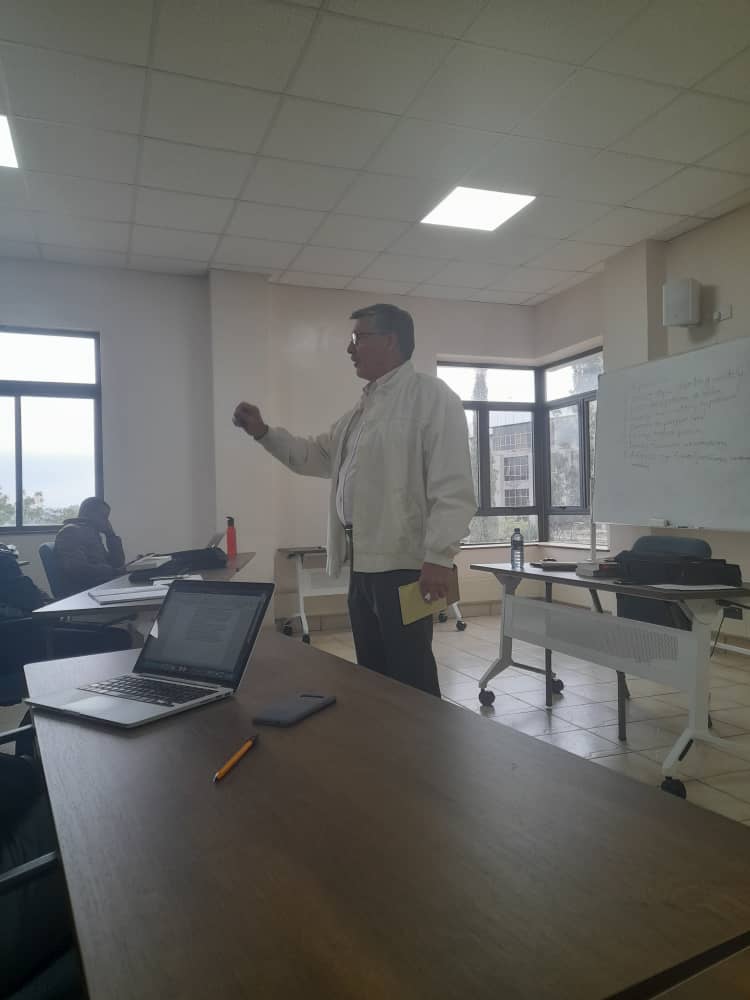 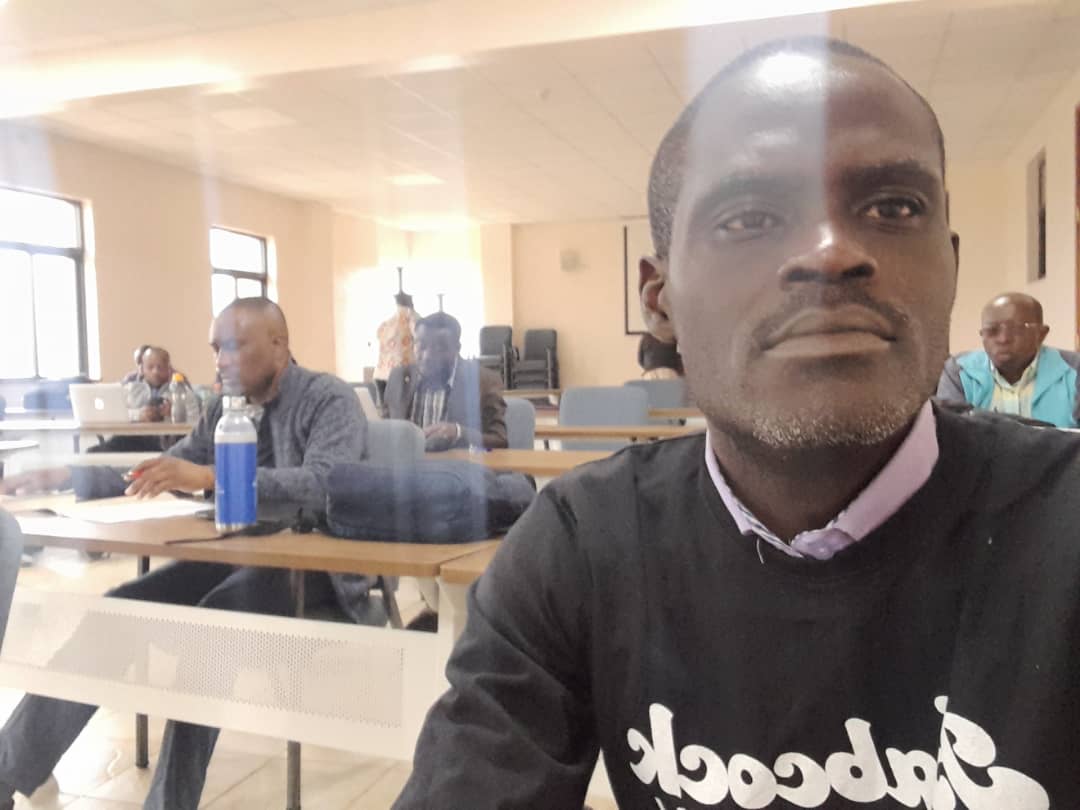 Vacation Bible School
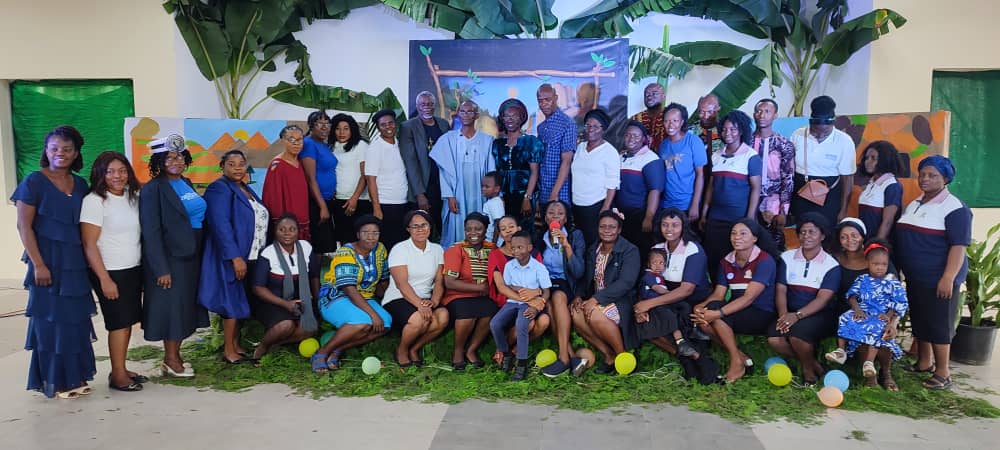 Vacation Bible School
Vacation Bible School
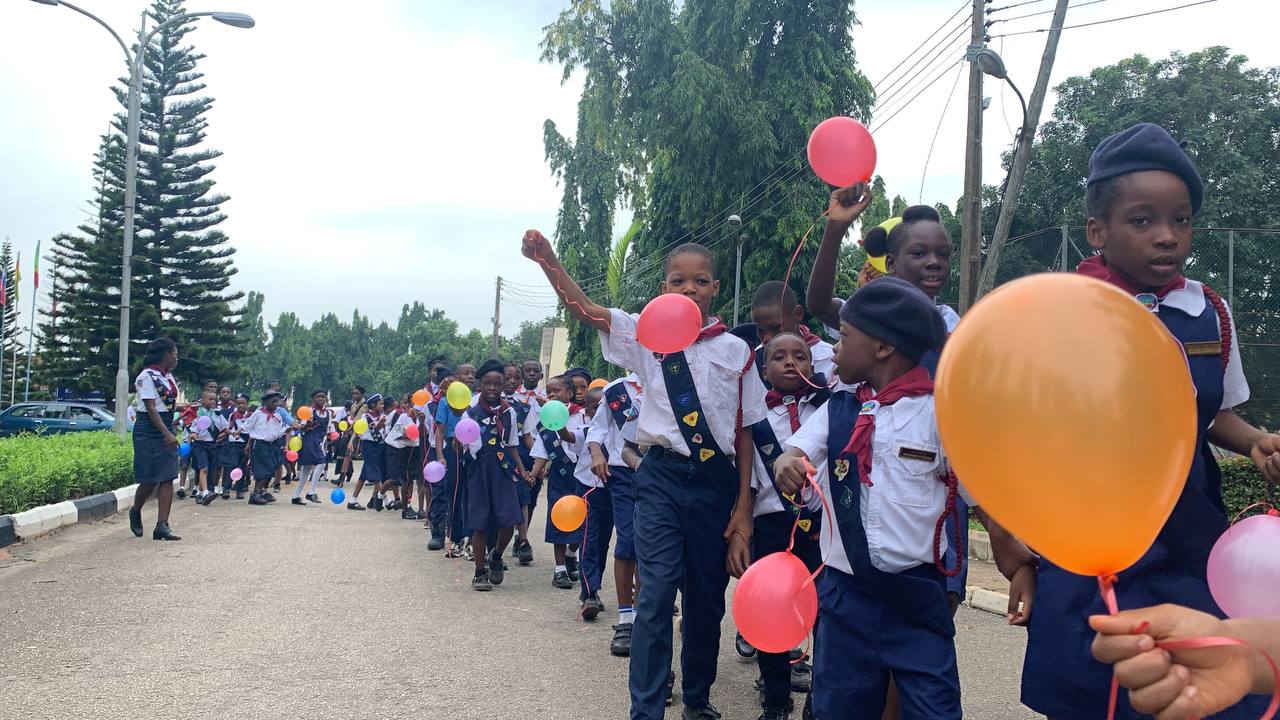 Pastor Tanko Jonathan Dauda, 400 level students conducting Bible Study at Bethel Chapel
Mission to Inisa District, Osun State: August 14-27, 2022
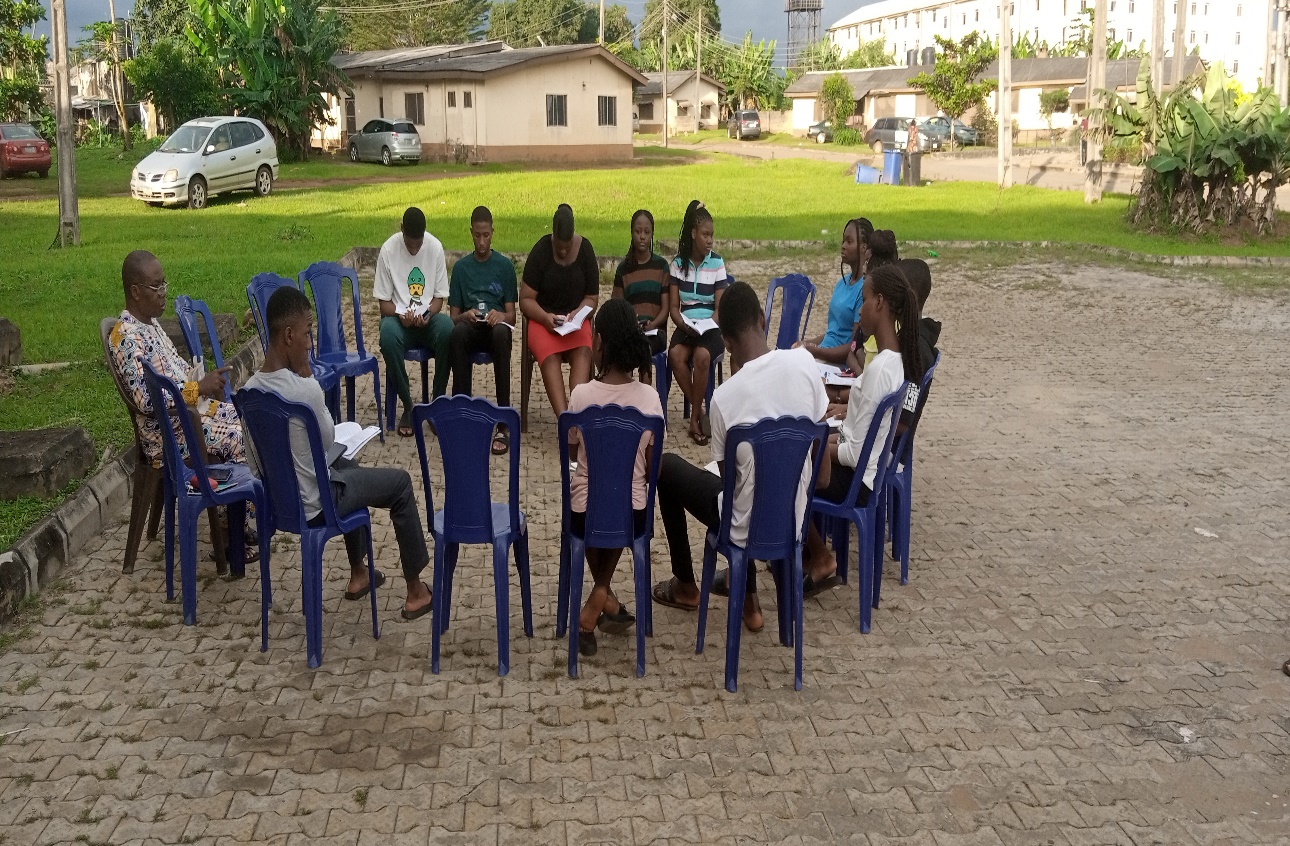 MINISTRY TO NEIGHBORING CHURCHESMission to Inisa District, Osun State: August 14-27, 2022  Daniel Babatunde, a 400 level indigent student and his Mission of Hope Evangelistic Network in a 2-Week Bible and Medical Outreach.
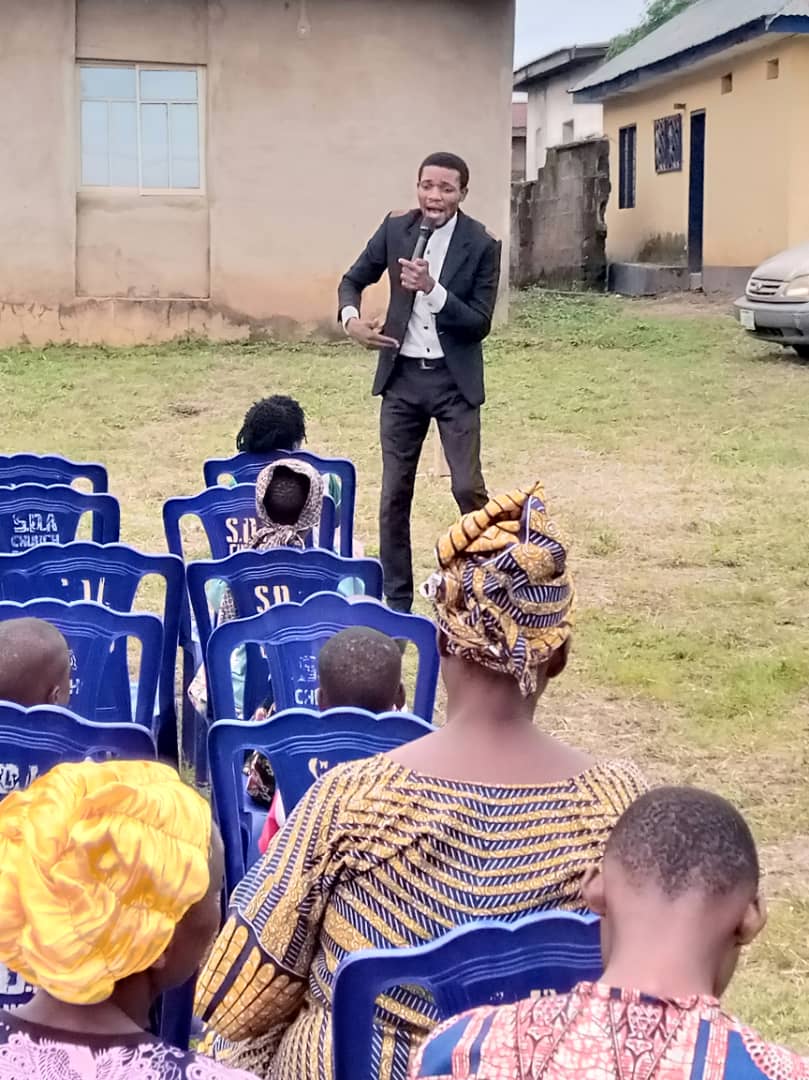 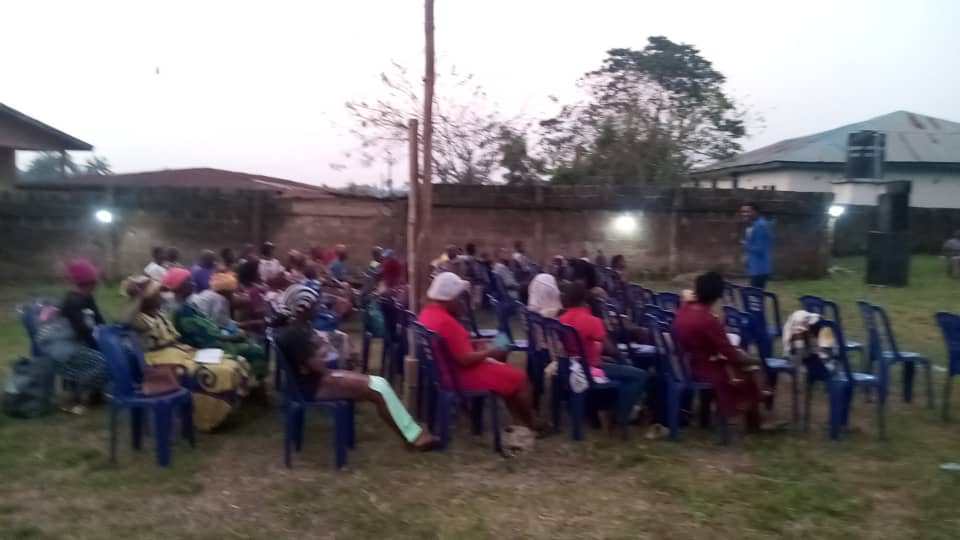 Church Unity and Community
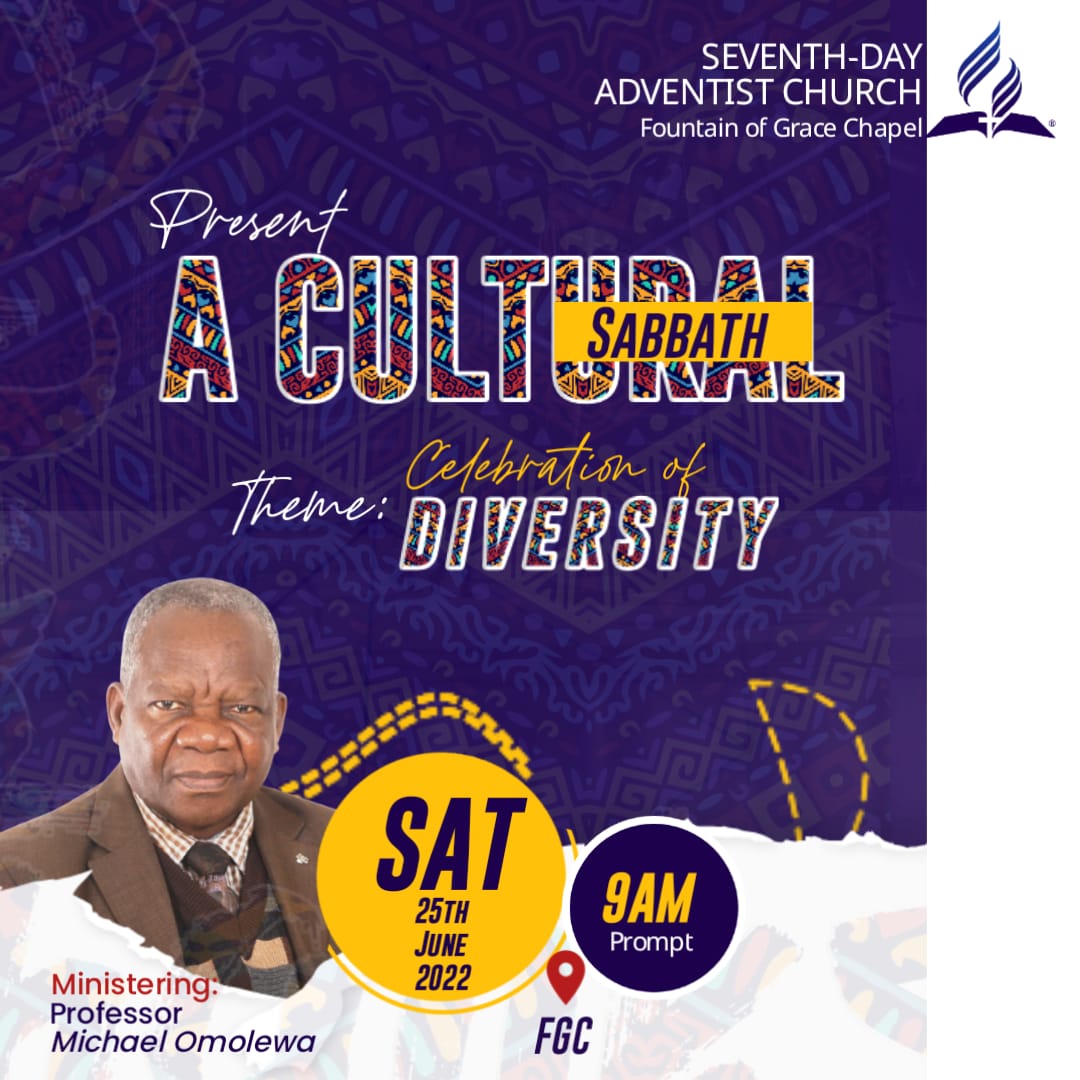 Celebration of Diversity
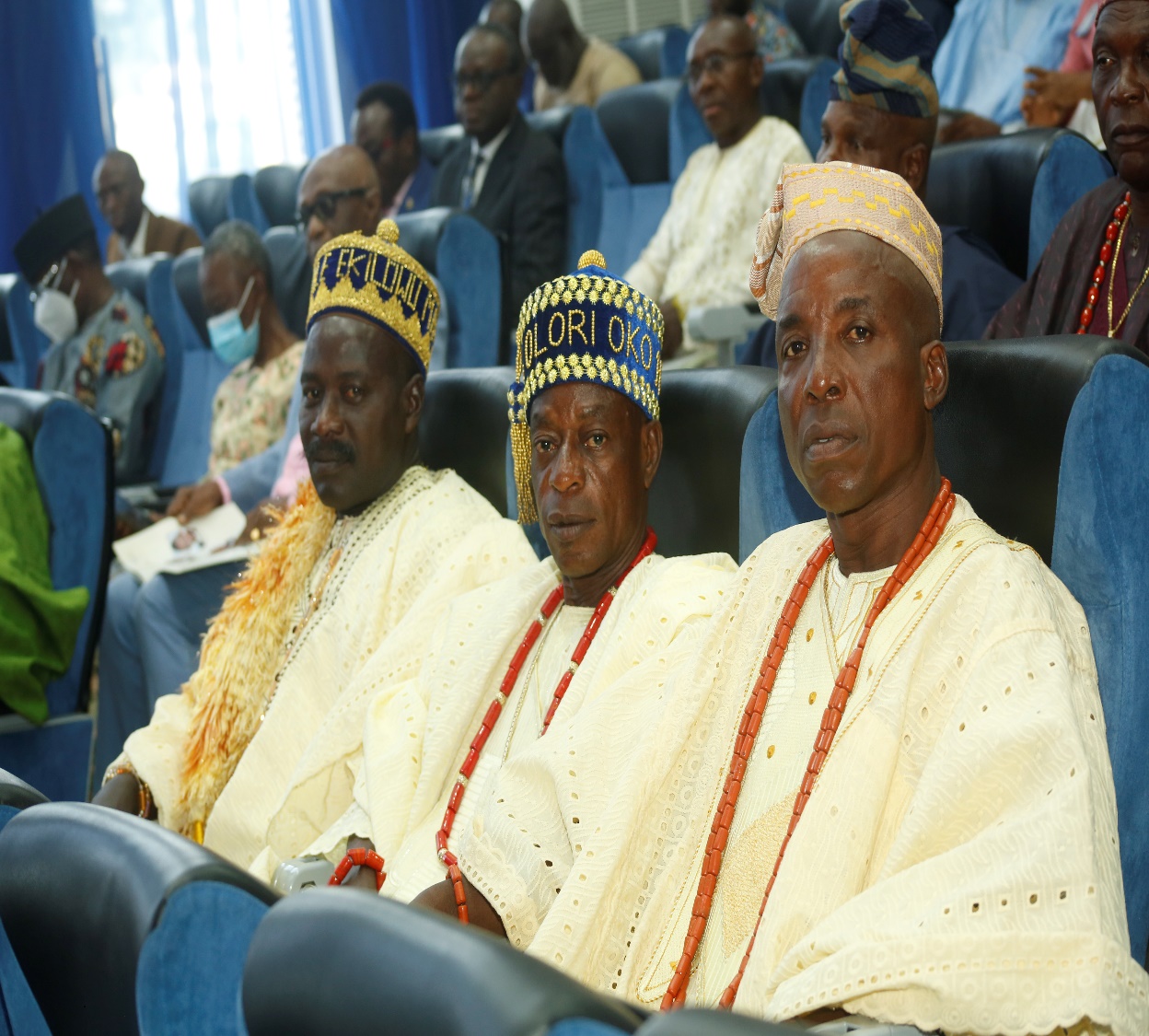 Inauguration of Adventist African-traditionalist Relation Centre
Inauguration of Adventist African-traditionalist Relation Centre
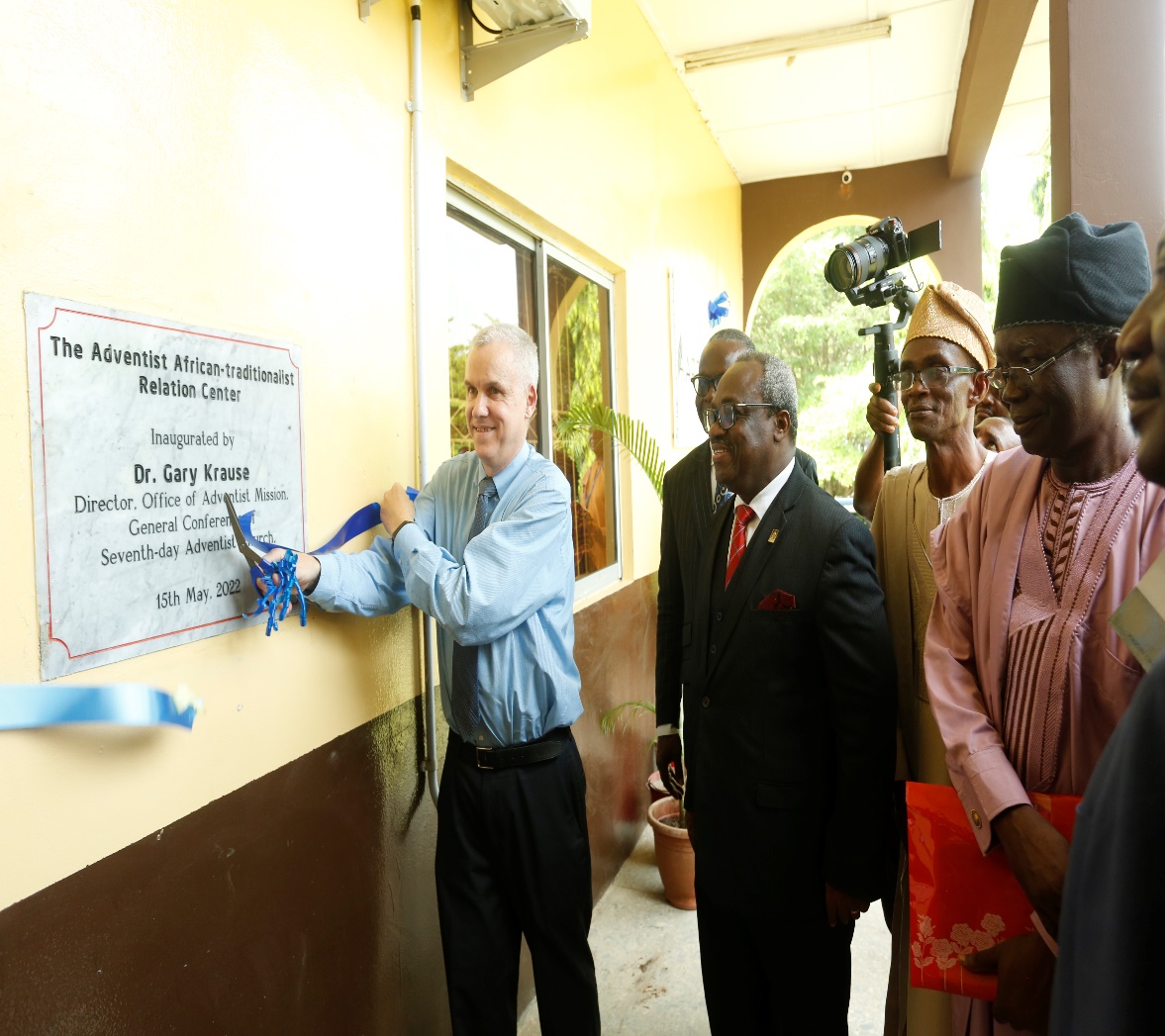 Inauguration of Adventist African-traditionalist Relation Centre
Pastoral engagement in continuing education and development
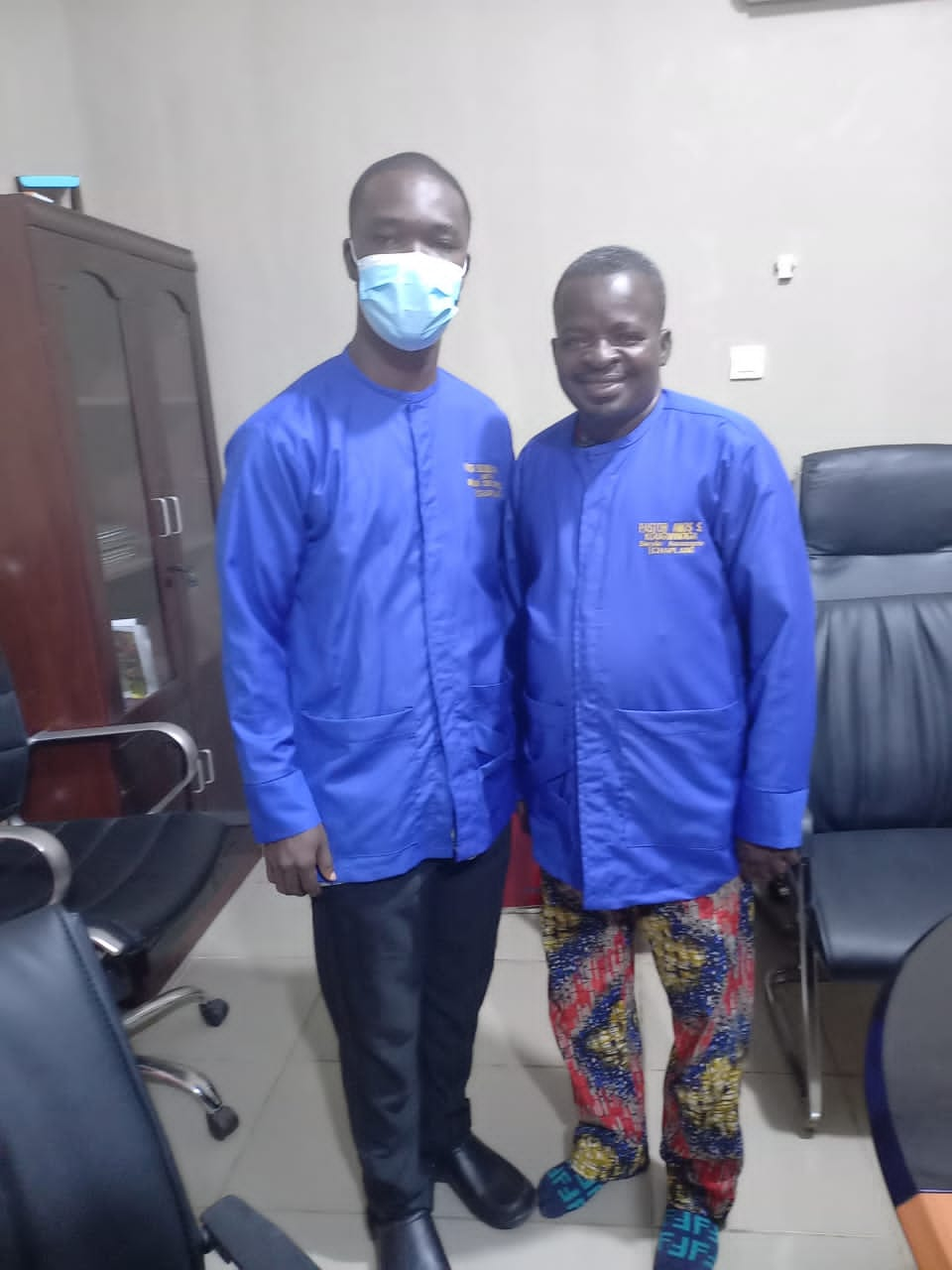 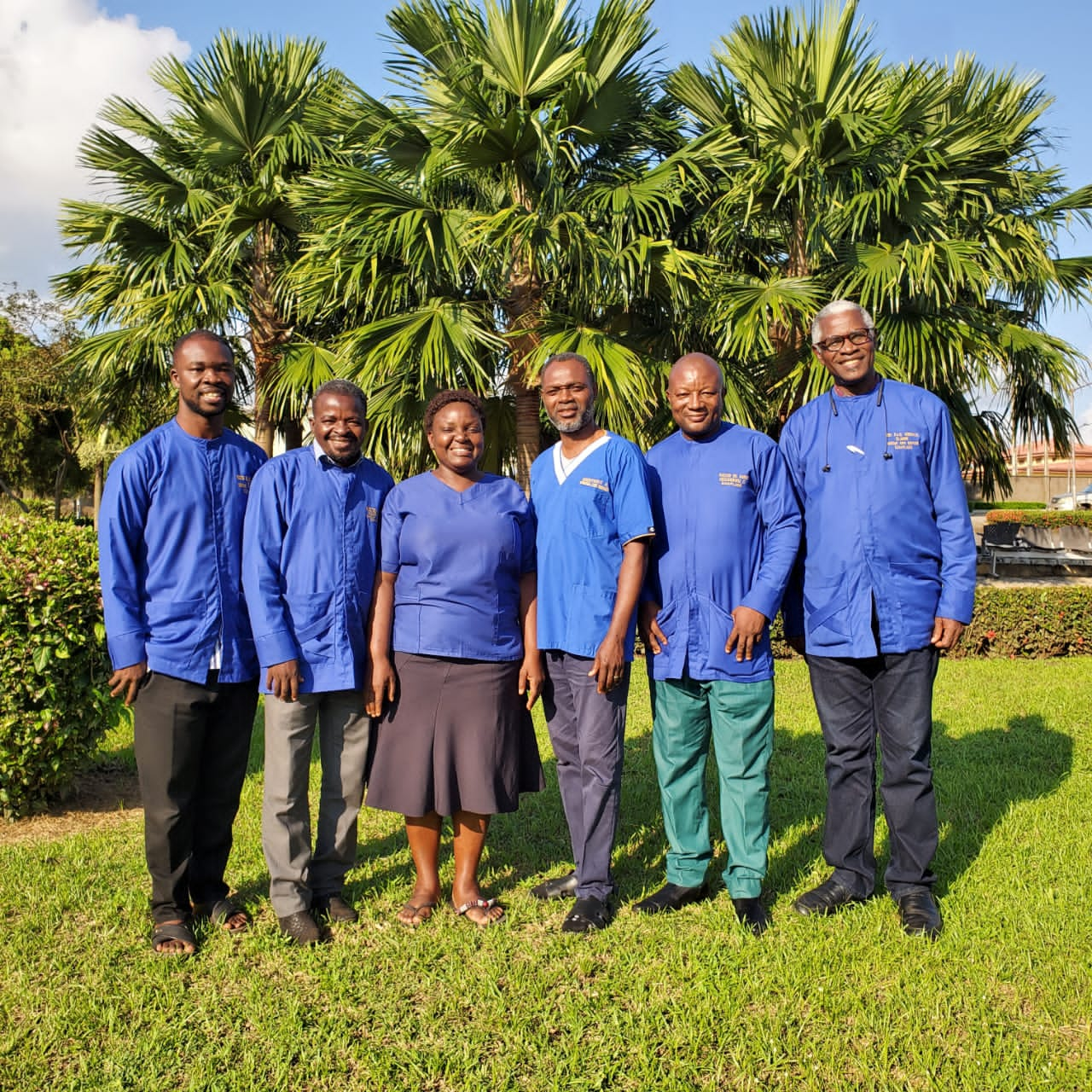 Pastoral Retreat
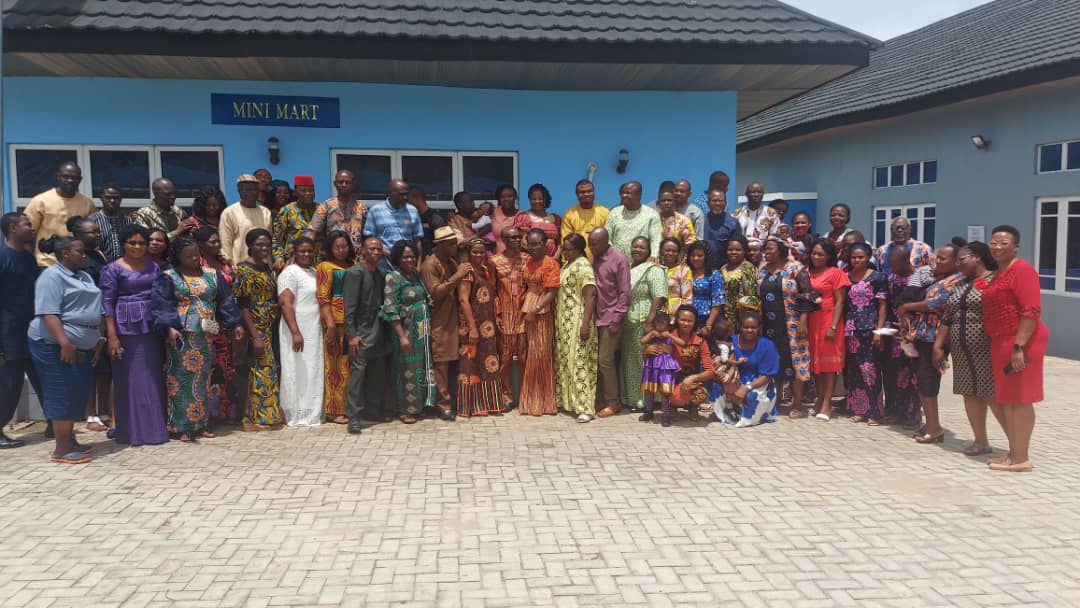 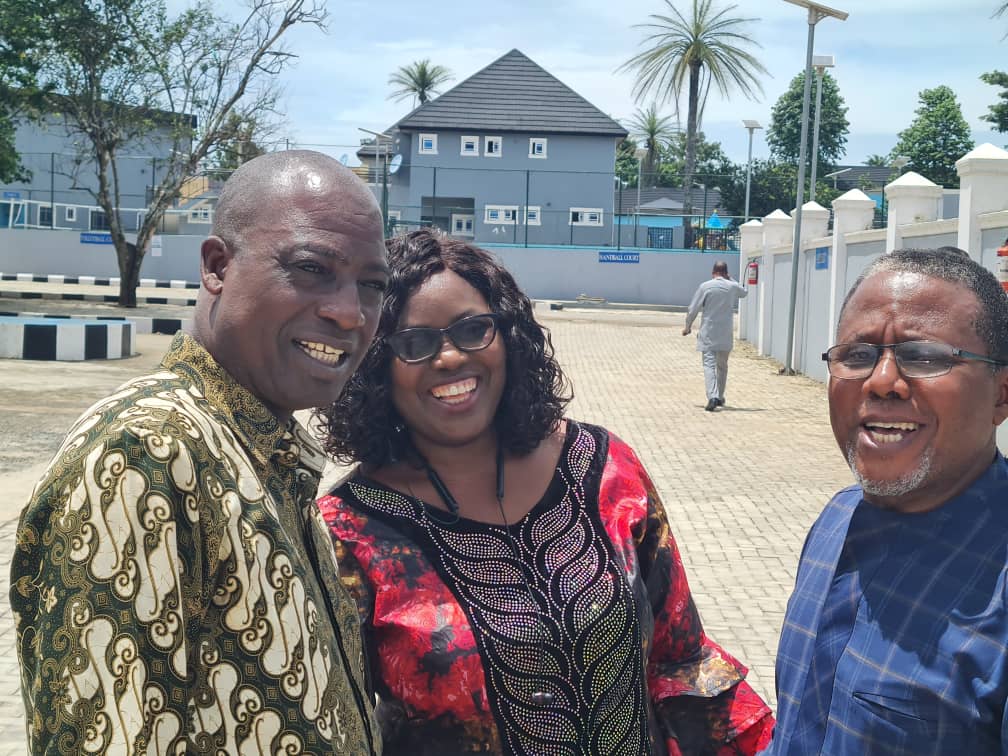